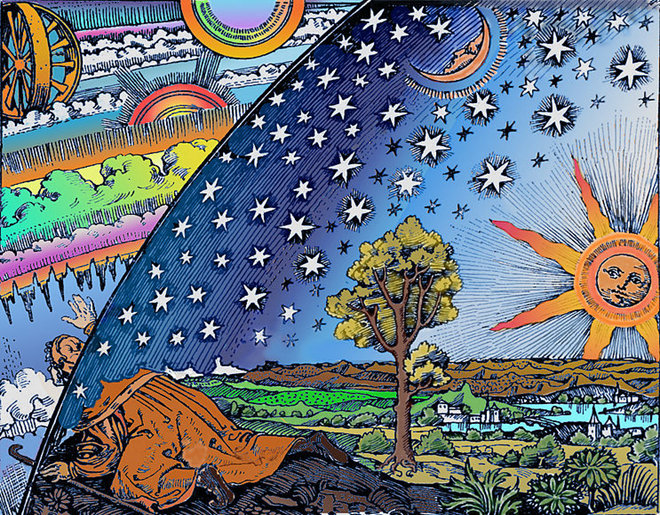 Ontdekken, bewijzen en weerleggen in de wetenschap: mythes en misverstanden
Frans van Lunteren
Traditionele beeld van de groei van de wetenschap
Stellingen:
Wetenschap ontleent haar succes bovenal aan de ‘wetenschappelijke methode’

Die methode heeft geresulteerd in een onafzienbare reeks ontdekkingen

Vragen: 
hoe verloopt een ontdekking?
Wat is die methode?
[Speaker Notes: Essentie van wetenschap niet zozer de kennis die zij produceert alswel haar methode]
Beeld van ontdekkingen
Gebeurtenissen, gekoppeld aan: 

Een specifieke wetenschapper, de ontdekker

Specifieke plaats en tijd

Nieuw inzicht of waarneming: ‘Aha-Erlebnis’, eurekamoment
Ontdekking Uranus
William Herschel, 13 maart 1781:
	‘In the quartile near Zeta Tauri ... is a curious either nebulous star or perhaps a comet’
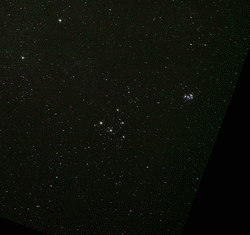 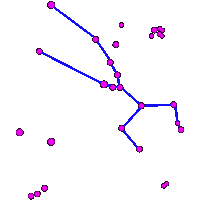 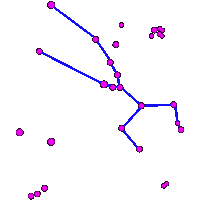 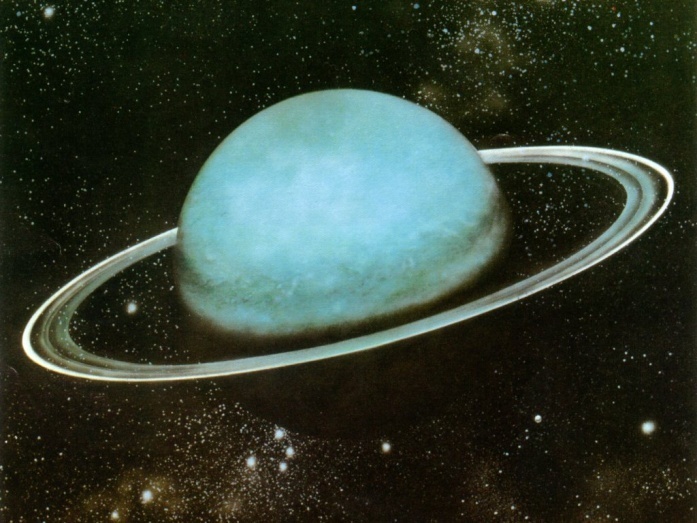 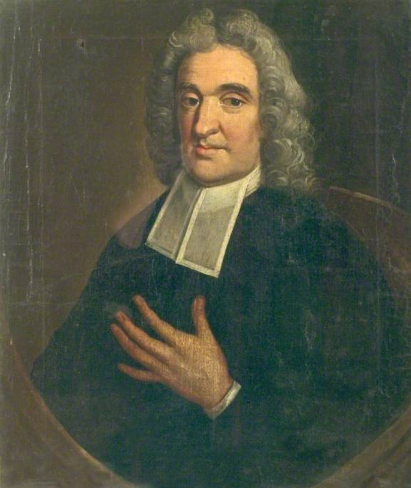 Ontdekking Uranus
17 en 19 maart: neemt verplaatsing waar
dus komeet, maakt ontdekking bekend

Is waarneming voldoende voor ontdekking?
Object tussen 1690 (John Flamsteed) en 1781 al 17 keer waargenomen en als ster geregistreerd
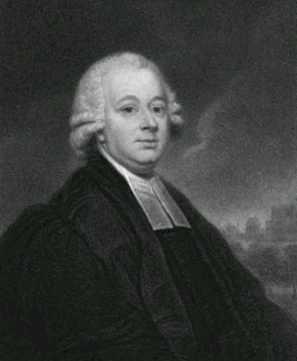 Ontdekking Uranus
Opgave: reconstructie baan komeet
Wiskundigen, pogingen falen
Nevil Maskelyne: vermoeden planeet
Anders Lexell: reconstructie planetenbaan
Groeiende consensus, twijfels Herschel
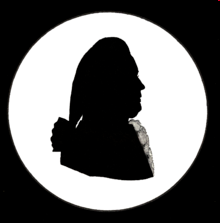 Wie ontdekte Uranus?
Eerste waarnemer?
John Flamsteed (als eerste geregistreerd)?
William Herschel (eerste die verplaatsing ziet)?
Nevil Maskelyne (eerste met suggestie planeet)?
Anders Lexell (eerste met sterke aanwijzingen)?
Ontdekking geen gebeurtenis, maar  proces
Stap 1: Nieuw verschijnsel als nieuw herkennen
Stap 2: Authenticiteit vaststellen
Stap 3: Interpretatie
Vaak eerst in bekende categorieën: ster, komeet
Ontwikkeling nieuw begrippenapparaat
Stap 4: Ondersteuning zoeken voor interpretatie
Stap 5: Acceptatie door wetenschappelijke 	gemeenschap
De wetenschappelijke methode
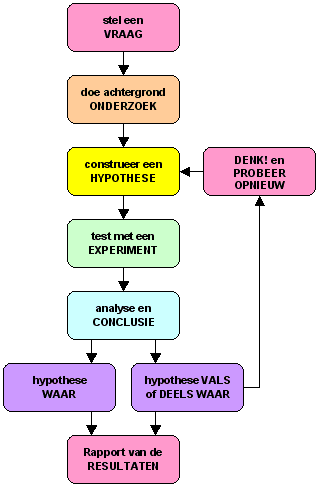 Wetenschappelijke methode
Veel wetenschappelijk onderzoek past niet in dit model
Soms vooral exploratief: geen hypothese
Soms vooral theoretisch: geen toetsing
Soms gericht op praktisch resultaat 
Bovenal veel chaotischer dan het kookboekvoorschrift suggereert
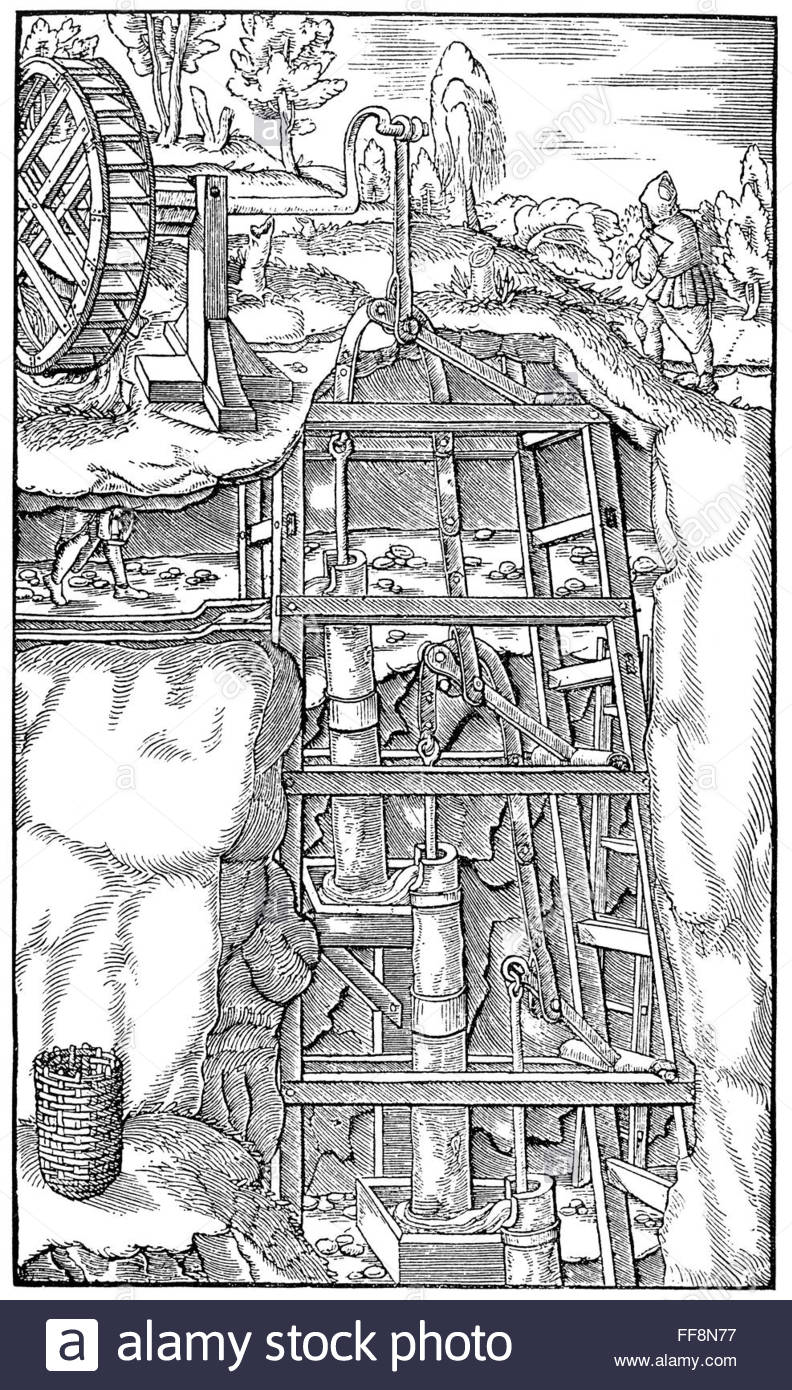 De horror vacui
Traditionele verklaring waterpomp renaissance: 
water beweegt omhoog met zuiger  ter voorkoming van leegte

In de regel lukt het niet water over zeer grote hoogtes te verplaatsen
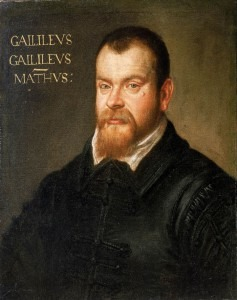 Galileo, wiskundige
Horror vacui kent een kwantitatieve bovengrens
Overeenkomend met gewicht van 10 meter hoge kolom water
Daarboven ontstaat leegte (atomist)
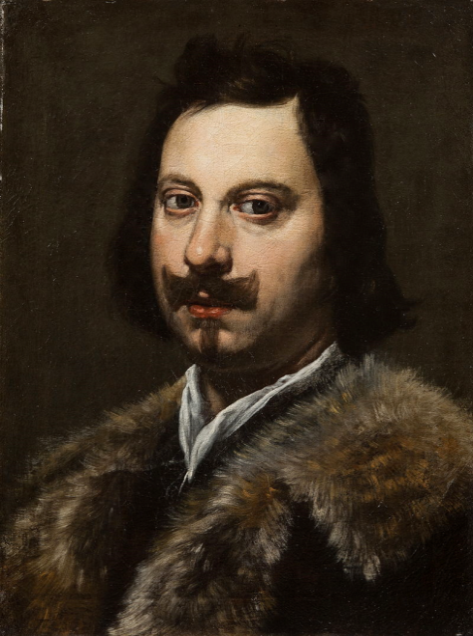 Torricelli (1643)
Hypothese: niet horror vacui maar gewicht van atmosfeer drijft water omhoog in pomp
Gewicht 10 meter water komt overeen met gewicht atmosfeer (kilometers lucht)

Experiment: veel zwaardere vloeistof, zal minder hoog stijgen (bijv. Kwik)
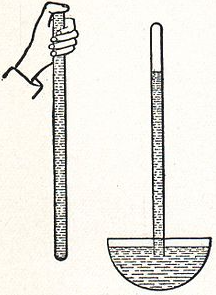 Torricelli (1643)
Kwik 13 keer zo zwaar als water, kwikhoogte 76 cm

Theorie bevestigd?

Voorspelling theorie Galilei?
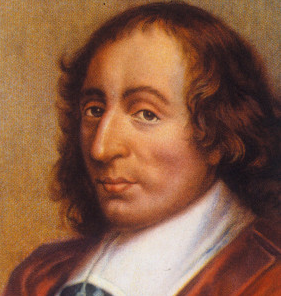 Pascal (1648)
Echt bewijs theorie Torricelli vereist verminderen gewicht atmosfeer

Mogelijk door hoge berg te beklimmen
Puy de Dôme: kwik daalt!
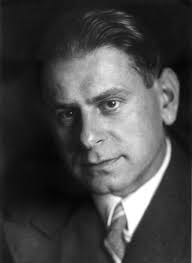 Theorie ‘bewijzen’ kan niet!
Theorie weerleggen kan wel

Wetenschappelijke methode filtert foute theorieën uit

Popper: falsificatie is essentie van wetenschap
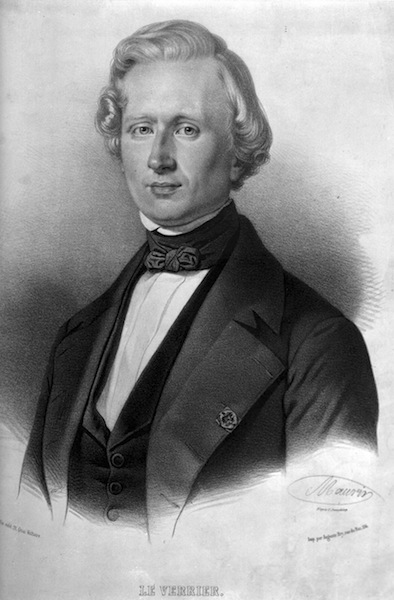 Perihelium Mercurius
1859 Le Verrier: precessie niet volledig verklaarbaar met Newtons gravitatietheorie: falsificatie!

1915 Einsteins algemene relativiteitstheorie geeft  wel rekenschap van precessie
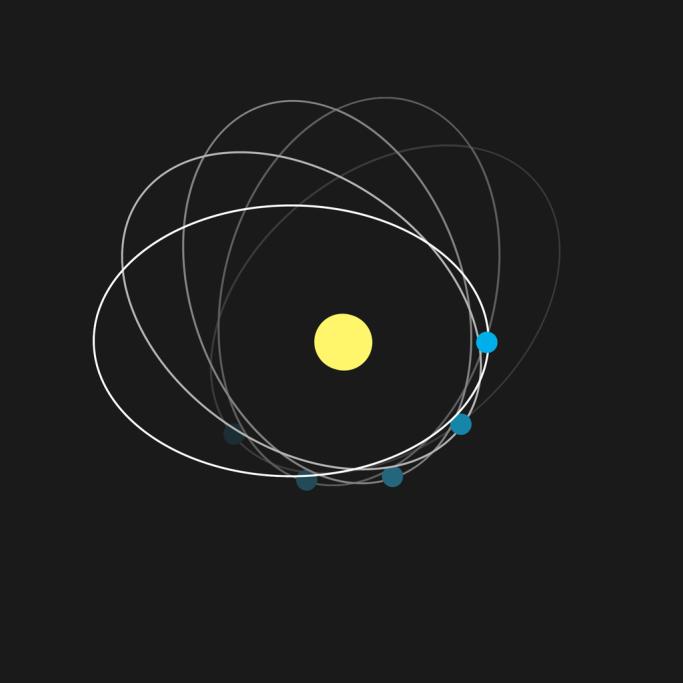 ‘Cruciale’ test in werkelijkheid gebaseerd op talloze aannames
Kwaliteit instrumenten, waarnemingsgegevens
Correcte verwerking gegevens
Juistheid bewegingswetten 
Theoretische technieken: verstoringstheorie
Berekeningen gebaseerd op deze theorie
Afwezigheid weerstand biedend medium 
Afwezigheid onbekend aantrekkend object
Afwezigheid andere verstoringen
Falsificatie
Het is in de regel onmogelijk om een hypothese in isolement  te toetsen!

In de praktijk beschouw je meeste aannames als onproblematisch
En geldt de grootste onzekerheid de juistheid van de experimentele resultaten
Conclusie
Kennis genereren is moeilijker dan het lijkt
enerzijds creatiever proces
en anderzijds minder individualistisch

‘Wetenschappelijke methode’ is bovenal een moreel voorschrift:
Zorg dat je zoveel mogelijk te weten komt!
Denk diep na over mogelijke hypothesen!
Onderwerp je ideeën aan een kritische toetsing!